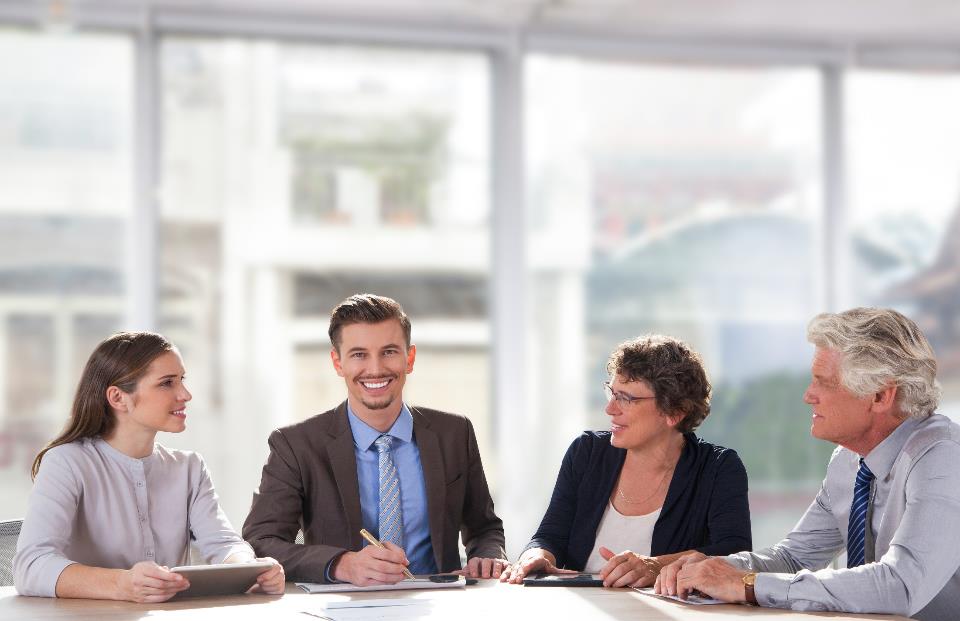 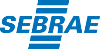 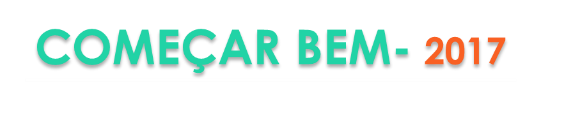 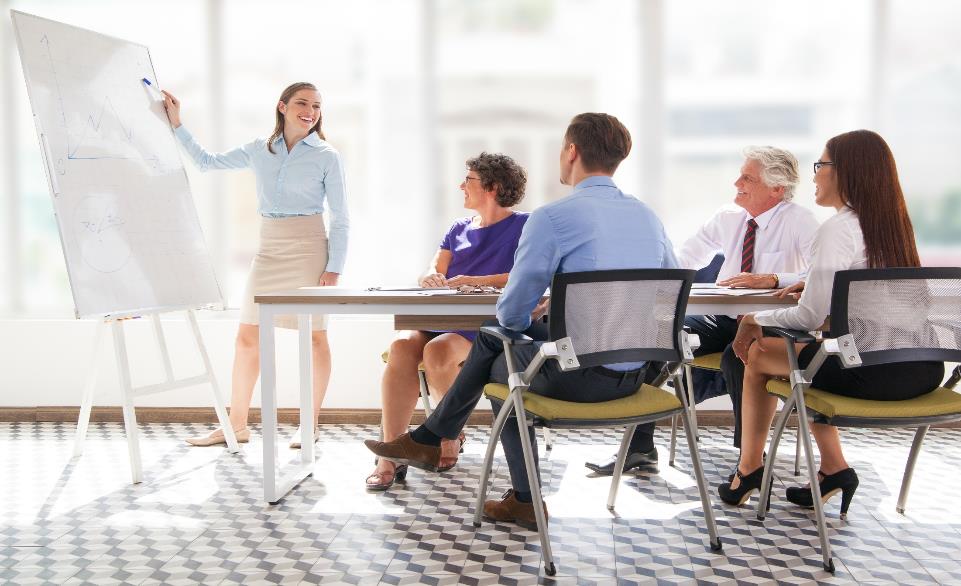 Começar bem 2017
Objetivo da Pesquisa
Tópicos da Pesquisa
Metodologia
Resultados
Considerações Finais
Perfil dos entrevistados
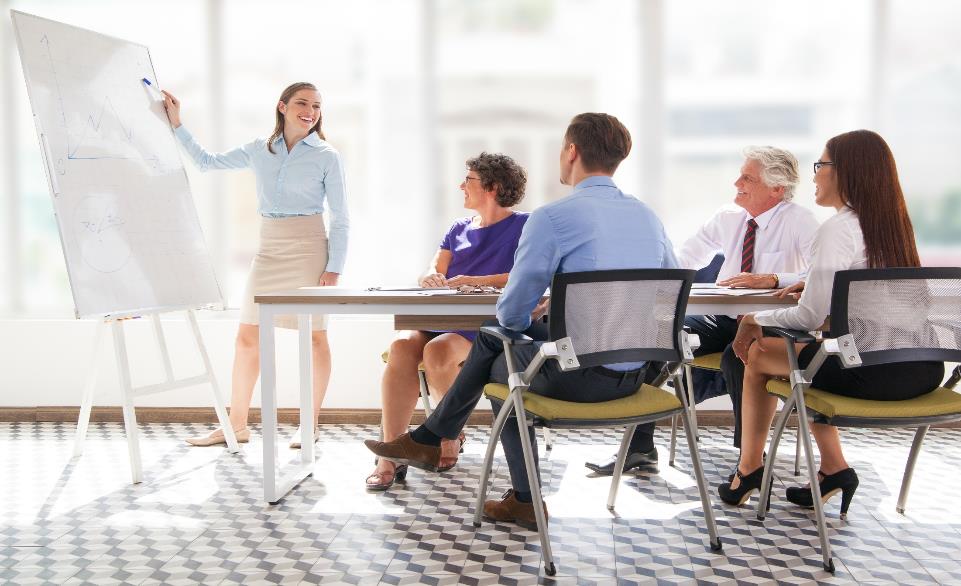 Objetivo da Pesquisa
Avaliar a satisfação e principais impactos (resultados) gerados pelo atendimento Começar Bem durante o ano de 2016.
Objetivo da Pesquisa
Perfil dos entrevistados
Resultados
Tópicos da Pesquisa
Metodologia
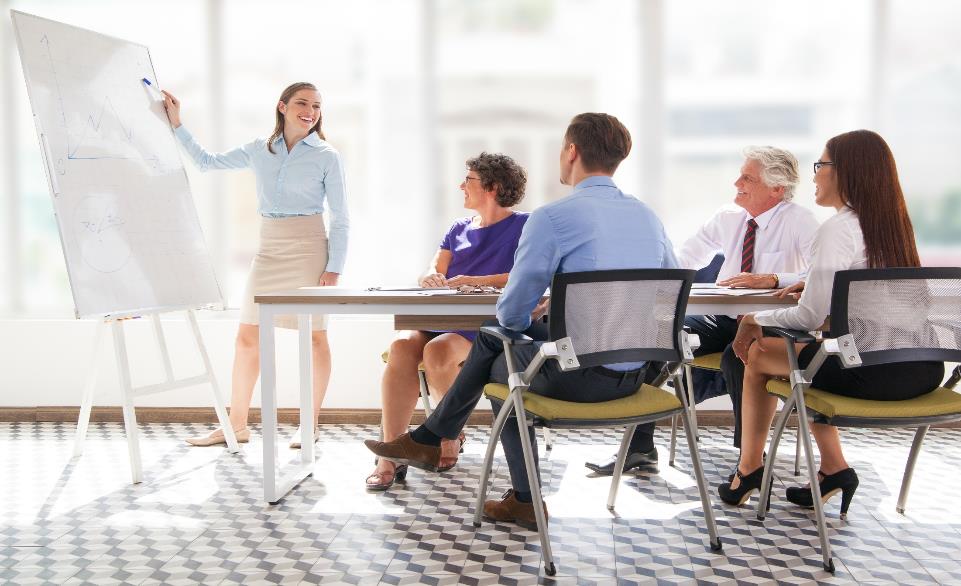 Metodologia
Tipo de pesquisa: Quantitativa
Com quem conversamos: Participantes de cursos, oficinas e palestras do Começar Bem do SEBRAE em 2016.
3.497 entrevistas telefônicas realizadas
Ponderação:
Erro amostral máximo: 1,7%
Intervalo de confiança: 95%
Período de coleta dos dados: 30/01 a 7/02 de 2017
Metodologia
Objetivo da Pesquisa
Perfil dos entrevistados
Resultados
Tópicos da Pesquisa
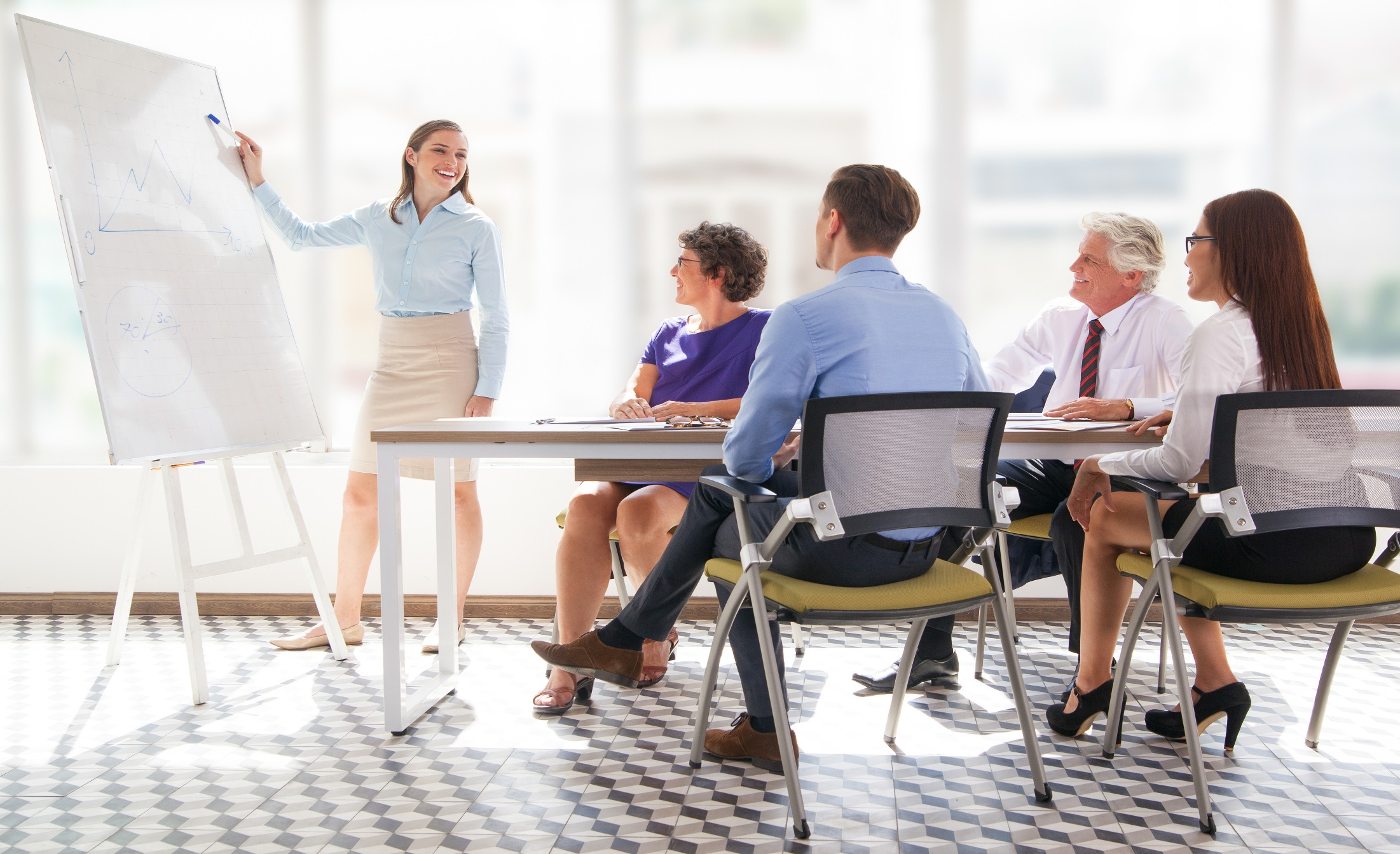 Metodologia
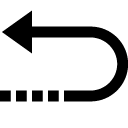 Metodologia
Objetivo da Pesquisa
Perfil dos entrevistados
Resultados
Tópicos da Pesquisa
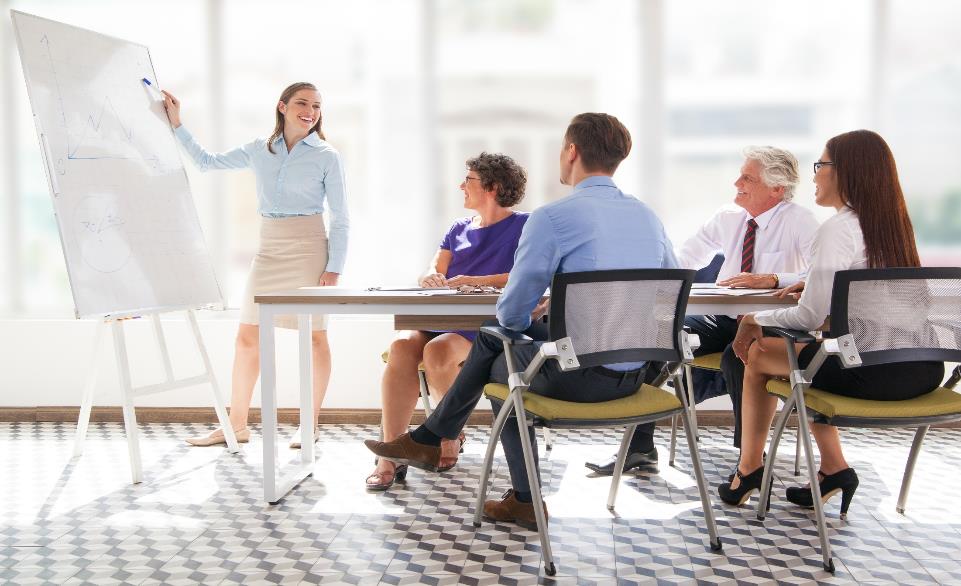 Tópicos da Pesquisa
Áreas de abordagem: 
Meio pelo qual o entrevistado tomou conhecimento do Começar Bem;
Expectativas e avaliação dos serviços recebidos;
Quanto o Começar Bem influenciou na gestão da empresa ou no auxílio/perspectiva da abertura do próprio negócio;
Recomendação do Começar Bem.
Tópicos da Pesquisa
Objetivo da Pesquisa
Perfil dos entrevistados
Resultados
Metodologia
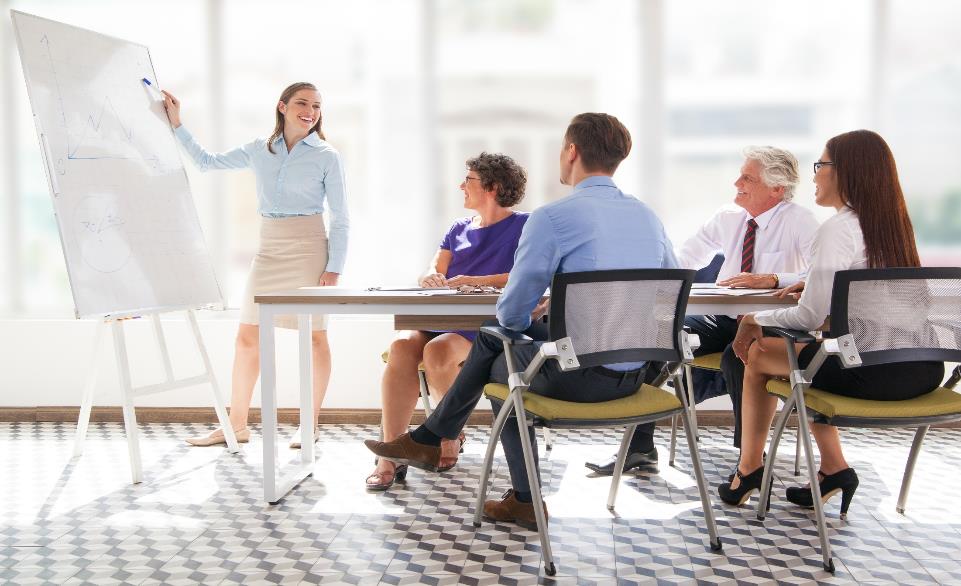 Resultados
A amostra foi alocada nos grupos listados abaixo e por UF:
Análise de Mercado para Começar Bem
Análise de Negócio para Começar Bem
Análise de Ofertas de Franquias para Começar Bem
Análise do Perfil do Potencial Franqueado para Começar Bem
Como Validar seu Modelo de Negócios para Começar Bem
Empreendedorismo para Começar Bem
Empreender com Sustentabilidade para Começar Bem
Entendendo sobre Franquia para Começar Bem












Formalização para Começar Bem
Gestão Empresarial Integrada para Começar Bem
O MEI - Passo-a-passo para a Formalização
Orientação sobre Acesso a Financiamento para Começar Bem
Plano de Negócios para Começar Bem
Transforme sua Ideia em Modelo de Negócios para Começar Bem
Resultados
Objetivo da Pesquisa
Perfil dos entrevistados
Tópicos da Pesquisa
Metodologia
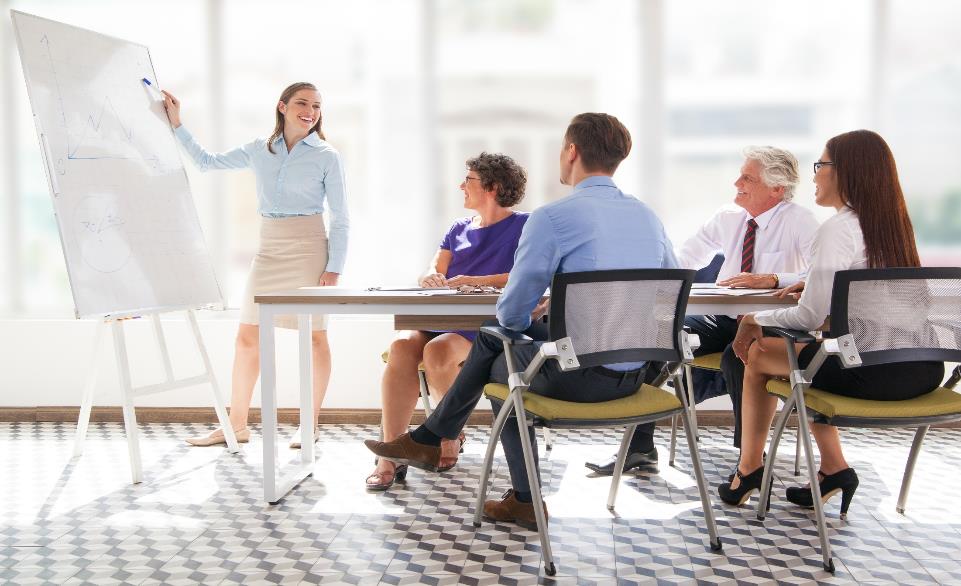 Perfil dos entrevistados (base: 3.497)
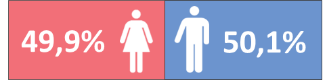 Perfil dos entrevistados
Objetivo da Pesquisa
Resultados
Tópicos da Pesquisa
Metodologia
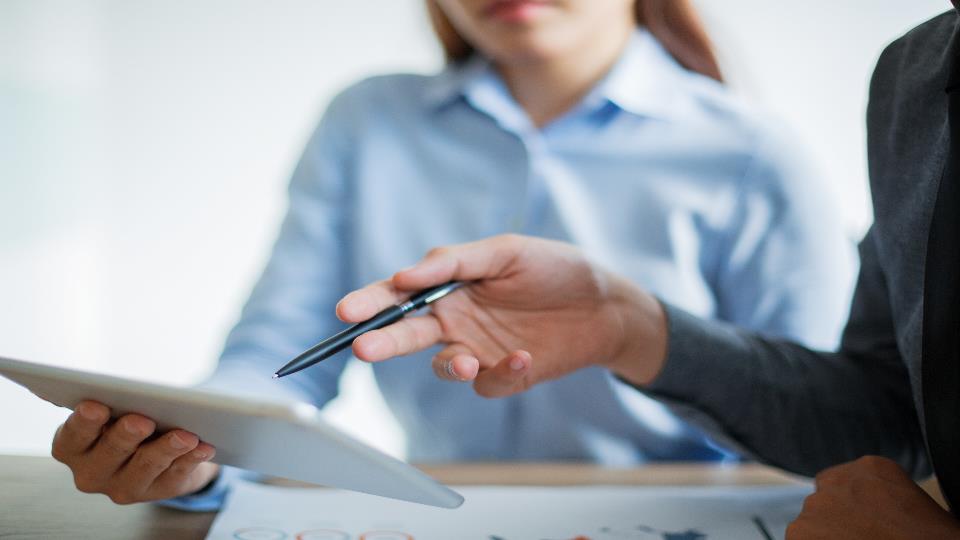 Resultados
Ocupação profissional antes de participar do Começar Bem
Aproximadamente 4 a cada 10 entrevistados eram trabalhadores autônomos antes de iniciar algum dos cursos do Começar Bem
Base: 3.497
Q17: Qual era sua principal ocupação quando decidiu fazer o Começar Bem no Sebrae?
Meios de conhecimento das palestras, oficinas e cursos do Começar Bem
UF
Histórico
Nacional
Curso
A indicação de amigos/instituições foi o principal meio que introduziu os empreendedores ao Começar Bem
Base: 3.497
Q1: Como o(a) Sr(a) tomou conhecimento das palestras, oficinas e cursos do Começar Bem? (ESP– RM)
Meios de conhecimento das palestras, oficinas e cursos do Começar Bem
UF
Histórico
Nacional
Curso
Em ambos os anos analisados, o principal meio pelo qual os empreendedores tomaram conhecimento sobre o Começar Bem foi a indicação de terceiros
Q1: Como o(a) Sr(a) tomou conhecimento das palestras, oficinas e cursos do Começar Bem? (ESP– RM)
Meios de conhecimento das palestras, oficinas e cursos do Começar Bem
UF
Histórico
Nacional
Curso
Tabela de bases
Q1: Como o(a) Sr(a) tomou conhecimento das palestras, oficinas e cursos do Começar Bem? (ESP– RM)
Meios de conhecimento das palestras, oficinas e cursos do Começar Bem
UF
Histórico
Nacional
Curso
Continua
Tabela de bases
Q1: Como o(a) Sr(a) tomou conhecimento das palestras, oficinas e cursos do Começar Bem? (ESP– RM)
Meios de conhecimento das palestras, oficinas e cursos do Começar Bem
UF
Histórico
Nacional
Curso
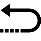 Tabela de bases
Q1: Como o(a) Sr(a) tomou conhecimento das palestras, oficinas e cursos do Começar Bem? (ESP– RM)
Expectativa quando decidiu participar do Começar Bem
UF
Histórico
Nacional
Curso
Saber como abrir uma empresa era a principal expectativa dos participantes do Começar Bem em 2016
Base: 3.497
Q2: Quando o(a) Sr(a) decidiu participar do Começar Bem, qual era a sua expectativa inicial? RM -EST
Expectativa quando decidiu participar do Começar Bem
UF
Histórico
Nacional
Curso
Q2: Quando o(a) Sr(a) decidiu participar do Começar Bem, qual era a sua expectativa inicial? RM -EST
Expectativa quando decidiu participar do Começar Bem
UF
Histórico
Nacional
Curso
Q2: Quando o(a) Sr(a) decidiu participar do Começar Bem, qual era a sua expectativa inicial? RM -EST
Expectativa quando decidiu participar do Começar Bem
Continua
UF
Histórico
Nacional
Curso
Q2: Quando o(a) Sr(a) decidiu participar do Começar Bem, qual era a sua expectativa inicial? RM -EST
Expectativa quando decidiu participar do Começar Bem
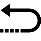 UF
Histórico
Nacional
Curso
Q2: Quando o(a) Sr(a) decidiu participar do Começar Bem, qual era a sua expectativa inicial? RM -EST
Nota para o atendimento das expectativas após participar do Começar Bem
Curso
Nacional
UF
A maioria dos entrevistados (55,1%) avaliou que suas expectativas em relação ao Começar bem foram plenamente atendidas
Média Nacional: 9,1
72,6%
Quais os motivos das notas baixas?
22,4%
4,8%
Expectativas não foram atendidas
Expectativas plenamente atendidas
Base: 3.497
Q3: De 0 a 10, que nota o(a) Sr.(a) daria quanto ao atendimento de suas expectativas, onde 0 significa "não foram atendidas" e 10 que "foram plenamente atendidas"?
Nota para o atendimento das expectativas após participar do Começar Bem
Curso
Nacional
UF
Todos os cursos analisados atingiram boas notas médias em relação ao atendimento das expectativas dos participantes do Começar Bem
Q3: De 0 a 10, que nota o(a) Sr.(a) daria quanto ao atendimento de suas expectativas, onde 0 significa "não foram atendidas" e 10 que "foram plenamente atendidas"?
Nota para o atendimento das expectativas após participar do Começar Bem
Curso
Nacional
UF
Todos os estados obtiveram médias altas em relação ao atendimento das expectativas dos participantes do Começar Bem
Q3: De 0 a 10, que nota o(a) Sr.(a) daria quanto ao atendimento de suas expectativas, onde 0 significa "não foram atendidas" e 10 que "foram plenamente atendidas"?
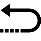 Motivo para ter avaliado com nota menor ou igual a 6
O principal motivo apontado pelos entrevistados foi o “conteúdo superficial” dos cursos que participaram
Base: 175 (somente para aqueles que avaliaram o atendimento de suas expectativas em relação ao Começar Bem com nota =< 6)
Q3.1: Se <=6, o que ocorreu?
Nota para a Qualidade do Curso
UF
Histórico
Nacional
Curso
A maioria dos entrevistados avaliou a qualidade do Curso como excelente (nota 10)
Média Nacional: 9,2
76,3%
19,8%
2,9%
Péssimo
Excelente
Base: 3.497
Q4: Em relação à qualidade do conteúdo do curso que o(a) Sr.(a) fez, dê uma nota de 0 a 10, sendo 0 “PÉSSIMO” e 10 “EXCELENTE”
Nota para a Qualidade do Curso
UF
Histórico
Nacional
Curso
No ano de 2016, houve um leve acréscimo no percentual de entrevistados que avaliou a qualidade do curso como excelente
Média: 9,1
Média: 9,2
Péssimo
Excelente
Q4: Em relação à qualidade do conteúdo do curso que o(a) Sr.(a) fez, dê uma nota de 0 a 10, sendo 0 “PÉSSIMO” e 10 “EXCELENTE”
Nota para a Qualidade do Curso
UF
Histórico
Nacional
Curso
Todos os cursos avaliados atingiram boas notas em relação a sua qualidade, as notas médias variaram entre 9,8 e 8,5 pontos
Q4: Em relação à qualidade do conteúdo do curso que o(a) Sr.(a) fez, dê uma nota de 0 a 10, sendo 0 “PÉSSIMO” e 10 “EXCELENTE”
Nota para a Qualidade do Curso
UF
Histórico
Nacional
Curso
Todos os estados apresentaram boas notas médias em relação a qualidade do curso do
Q4: Em relação à qualidade do conteúdo do curso que o(a) Sr.(a) fez, dê uma nota de 0 a 10, sendo 0 “PÉSSIMO” e 10 “EXCELENTE”
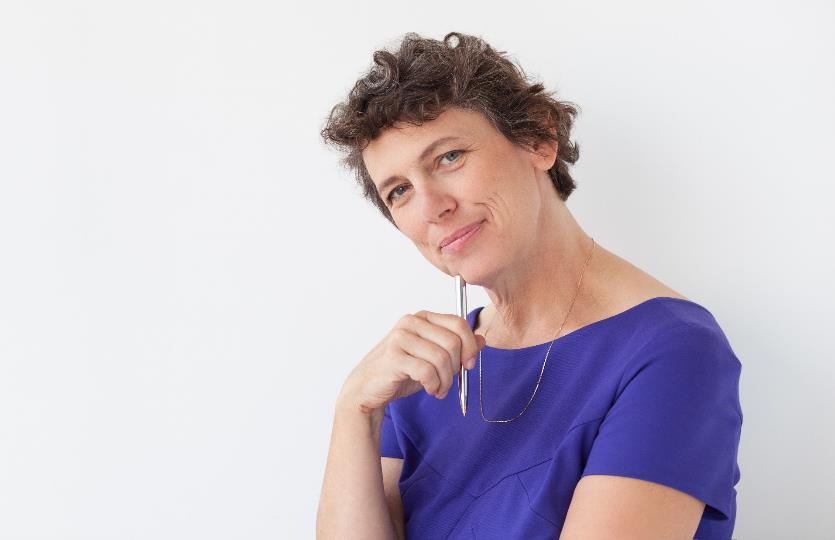 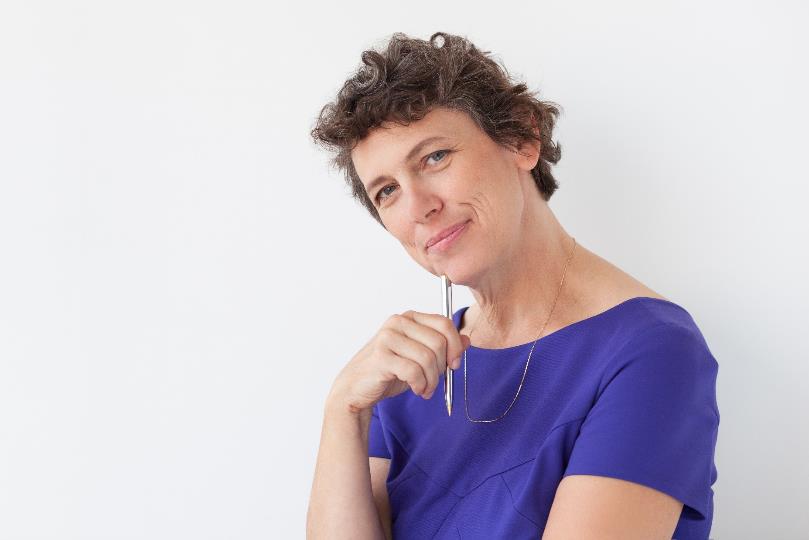 Avaliação dos instrutores
O que os entrevistados têm a dizer sobre os responsáveis pelas palestras, oficinas e cursos realizados?
Avaliação (nota) para o instrutor responsável pela palestra, oficina ou curso
Histórico
Nacional
Nos quatro quesitos avaliados pelos entrevistados sobre os responsáveis pela palestras, oficinais ou cursos do Começar Bem observamos a alta satisfação dos entrevistados com estes profissionais
Ver distribuição por nota
Analisar
Analisar
Analisar
Analisar
Base: 3.497
Q5: Agora eu gostaria que o (a) Sr(a) avaliasse o instrutor do Sebrae responsável pela palestra, oficina ou curso que o(a) Sr(a) fez. Dê nota de 0 a 10, onde 0 significa “totalmente insatisfeito” e 10 “totalmente satisfeito”. Qual nota o(a) Sr(a) dá para:
Avaliação (nota) para o instrutor responsável pela palestra, oficina ou curso
Histórico
Nacional
Nos quatro quesitos avaliados pelos entrevistados sobre os responsáveis pela palestras, oficinais ou cursos do Começar Bem observamos a alta satisfação dos entrevistados com estes profissionais
Q5: Agora eu gostaria que o (a) Sr(a) avaliasse o instrutor do Sebrae responsável pela palestra, oficina ou curso que o(a) Sr(a) fez. Dê nota de 0 a 10, onde 0 significa “totalmente insatisfeito” e 10 “totalmente satisfeito”. Qual nota o(a) Sr(a) dá para:
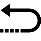 Avaliação (nota) para o instrutor responsável pela palestra, oficina ou curso
Distribuição por nota
Q5: Agora eu gostaria que o (a) Sr(a) avaliasse o instrutor do Sebrae responsável pela palestra, oficina ou curso que o(a) Sr(a) fez. Dê nota de 0 a 10, onde 0 significa “totalmente insatisfeito” e 10 “totalmente satisfeito”. Qual nota o(a) Sr(a) dá para:
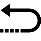 Avaliação sobre o instrutor (nota): Domínio do assunto
UF
Curso
Distribuição por nota, organizada por maior nota média
Tabela de bases
Q5: Agora eu gostaria que o (a) Sr(a) avaliasse o instrutor do Sebrae responsável pela palestra, oficina ou curso que o(a) Sr(a) fez. Dê nota de 0 a 10, onde 0 significa “totalmente insatisfeito” e 10 “totalmente satisfeito”. Qual nota o(a) Sr(a) dá para:
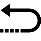 Avaliação sobre o instrutor (nota): Domínio do assunto
UF
Curso
Distribuição por nota, organizada por maior nota média
Q5: Agora eu gostaria que o (a) Sr(a) avaliasse o instrutor do Sebrae responsável pela palestra, oficina ou curso que o(a) Sr(a) fez. Dê nota de 0 a 10, onde 0 significa “totalmente insatisfeito” e 10 “totalmente satisfeito”. Qual nota o(a) Sr(a) dá para:
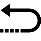 Avaliação sobre o instrutor (nota): Educação e postura ética
UF
Curso
Tabela de bases
Distribuição por nota, organizada por maior nota média
Q5: Agora eu gostaria que o (a) Sr(a) avaliasse o instrutor do Sebrae responsável pela palestra, oficina ou curso que o(a) Sr(a) fez. Dê nota de 0 a 10, onde 0 significa “totalmente insatisfeito” e 10 “totalmente satisfeito”. Qual nota o(a) Sr(a) dá para:
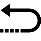 Avaliação sobre o instrutor (nota): Educação e postura ética
UF
Curso
Q5: Agora eu gostaria que o (a) Sr(a) avaliasse o instrutor do Sebrae responsável pela palestra, oficina ou curso que o(a) Sr(a) fez. Dê nota de 0 a 10, onde 0 significa “totalmente insatisfeito” e 10 “totalmente satisfeito”. Qual nota o(a) Sr(a) dá para:
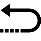 Avaliação sobre o instrutor (nota): Utilização de exemplos práticos
UF
Curso
Tabela de bases
Distribuição por nota, organizada por maior nota média
Q5: Agora eu gostaria que o (a) Sr(a) avaliasse o instrutor do Sebrae responsável pela palestra, oficina ou curso que o(a) Sr(a) fez. Dê nota de 0 a 10, onde 0 significa “totalmente insatisfeito” e 10 “totalmente satisfeito”. Qual nota o(a) Sr(a) dá para:
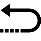 Avaliação sobre o instrutor (nota): Utilização de exemplos práticos
UF
Curso
Distribuição por nota, organizada por maior nota média
Q5: Agora eu gostaria que o (a) Sr(a) avaliasse o instrutor do Sebrae responsável pela palestra, oficina ou curso que o(a) Sr(a) fez. Dê nota de 0 a 10, onde 0 significa “totalmente insatisfeito” e 10 “totalmente satisfeito”. Qual nota o(a) Sr(a) dá para:
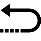 Avaliação sobre o instrutor (nota): Condução do curso de forma geral
UF
Curso
Tabela de bases
Distribuição por nota, organizada por maior nota média
Q5: Agora eu gostaria que o (a) Sr(a) avaliasse o instrutor do Sebrae responsável pela palestra, oficina ou curso que o(a) Sr(a) fez. Dê nota de 0 a 10, onde 0 significa “totalmente insatisfeito” e 10 “totalmente satisfeito”. Qual nota o(a) Sr(a) dá para:
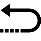 Avaliação sobre o instrutor (nota): Condução do curso de forma geral
UF
Curso
Distribuição por nota, organizada por maior nota média
Q5: Agora eu gostaria que o (a) Sr(a) avaliasse o instrutor do Sebrae responsável pela palestra, oficina ou curso que o(a) Sr(a) fez. Dê nota de 0 a 10, onde 0 significa “totalmente insatisfeito” e 10 “totalmente satisfeito”. Qual nota o(a) Sr(a) dá para:
Satisfação geral com o curso do Começar Bem
UF
Histórico
Nacional
Curso
Aproximadamente 6 a cada 10 participantes se sentiu totalmente satisfeito com o curso que participou do Começar Bem
Média Nacional: 9,2
78,2%
17,9%
3,6%
Totalmente Insatisfeito
Totalmente Satisfeito
Base: 3.497
Q6: Qual a sua satisfação geral com esse curso do Começar Bem? Atribua uma nota de 0 a 10, sendo 0 “TOTALMENTE INSATISFEITO(A)” e 10  “TOTALMENTE SATISFEITO(A)”.
Satisfação geral com o curso do Começar Bem
UF
Histórico
Nacional
Curso
Em ambos os anos analisados, a maioria dos entrevistados se sentiu totalmente satisfeito com o Começar Bem
Média: 9,2
Média: 9,2
Q6: Qual a sua satisfação geral com esse curso do Começar Bem? Atribua uma nota de 0 a 10, sendo 0 “TOTALMENTE INSATISFEITO(A)” e 10  “TOTALMENTE SATISFEITO(A)”.
Satisfação geral com o curso do Começar Bem
UF
Histórico
Nacional
Curso
Todos os cursos avaliados apresentaram média superior a 8 na avaliação da satisfação geral dos participantes
Q6: Qual a sua satisfação geral com esse curso do Começar Bem? Atribua uma nota de 0 a 10, sendo 0 “TOTALMENTE INSATISFEITO(A)” e 10  “TOTALMENTE SATISFEITO(A)”.
Satisfação geral com o curso do Começar Bem
UF
Histórico
Nacional
Curso
Em todos os estados, a satisfação geral com o Começar bem foi alta, com médias variando entre 9,6 e 8,6
Q6: Qual a sua satisfação geral com esse curso do Começar Bem? Atribua uma nota de 0 a 10, sendo 0 “TOTALMENTE INSATISFEITO(A)” e 10  “TOTALMENTE SATISFEITO(A)”.
Aplicabilidade do curso Começar Bem
UF
Histórico
Nacional
Curso
A maior parte dos entrevistados colocou em prática pelos menos parte dos conhecimentos adquiridos durante o Começar Bem
Média Nacional: 7,5
Aproximadamente 1 a cada 10 entrevistados não pôs nada do que aprendeu no curso em prática
44,7%
27,2%
24,2%
Não pôs nada em prática
Pôs todos os conhecimentos em prática
Base: 3.497
Q7: O(a) Sr. (a) conseguiu pôr em prática o que aprendeu nesse curso? Dê uma nota de 0 a 10, sendo que 0 significa “NÃO PÔS NADA EM PRÁTICA” e nota 10 que “PÔS TODOS OS CONHECIMENTOS EM PRÁTICA”.
Aplicabilidade do curso Começar Bem
UF
Histórico
Nacional
Curso
O número de entrevistados que pôs tudo em prática aumentou em 2016, ademais os percentuais se mantiveram estáveis
Média: 7,1
Média: 7,5
Não pôs nada em prática
Pôs todos os conhecimentos em prática
Q7: O(a) Sr. (a) conseguiu pôr em prática o que aprendeu nesse curso? Dê uma nota de 0 a 10, sendo que 0 significa “NÃO PÔS NADA EM PRÁTICA” e nota 10 que “PÔS TODOS OS CONHECIMENTOS EM PRÁTICA”.
Aplicabilidade do curso Começar Bem
UF
Histórico
Nacional
Curso
Alguns cursos do Começar Bem apresentaram médias baixas para sua aplicabilidade, principalmente nos casos do Entendendo sobre Franquia e Análise de Ofertas de Franquias, ambos obtiveram média abaixo de 6
Q4: Em relação à qualidade do conteúdo do curso que o(a) Sr.(a) fez, dê uma nota de 0 a 10, sendo 0 “PÉSSIMO” e 10 “EXCELENTE”
Aplicabilidade do curso Começar Bem
UF
Histórico
Nacional
Curso
Ainda que na maioria dos estados as médias estejam satisfatórias, em outros a aplicabilidade dos cursos do Começar Bem foi considerada relativamente baixa
Q4: Em relação à qualidade do conteúdo do curso que o(a) Sr.(a) fez, dê uma nota de 0 a 10, sendo 0 “PÉSSIMO” e 10 “EXCELENTE”
Desejo de abrir um negócio no futuro
UF
Histórico
Nacional
Curso
Aproximadamente 4 a cada 10 entrevistados já possui um negócio próprio
30,5% pretendem abrir um negócio em até 2 anos
Base: 3.497
Q8: Você pensa em abrir um negócio no futuro?
Desejo de abrir um negócio no futuro
UF
Histórico
Nacional
Curso
Podemos perceber uma troca positiva nesta análise histórica. Embora o percentual de possíveis empreendedores que pretendem abrir um negócio em até 2 anos tenha diminuído, o percentual de entrevistados que já tem um negócio subiu aproximadamente na mesma proporção.
Q8: Você pensa em abrir um negócio no futuro?
Expectativa quando decidiu participar do Começar Bem
UF
Histórico
Nacional
Curso
Q8: Você pensa em abrir um negócio no futuro?
Expectativa quando decidiu participar do Começar Bem
Continua
UF
Histórico
Nacional
Curso
Q8: Você pensa em abrir um negócio no futuro?
Expectativa quando decidiu participar do Começar Bem
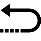 UF
Histórico
Nacional
Curso
Q8: Você pensa em abrir um negócio no futuro?
Influência do Começar bem na decisão de abrir um negócio
UF
Histórico
Nacional
Curso
22,6% ter participado do Começar Bem não influênciou na decisão de abrir um negócio
77,4%
Ter participado do Começar Bem influenciou na decisão de abrir um negócio
Base: 1.879 (somente para os entrevistados que indicaram pensar em abrir um negócio)
Q9: Ter participado do Começar Bem influenciou a decisão de abrir um negócio?
Influência do Começar bem na decisão de abrir um negócio
UF
Histórico
Nacional
Curso
A influência do Começar Bem na decisão de abrir um negócio se manteve alta nos dois anos analisados
Q9: Ter participado do Começar Bem influenciou a decisão de abrir um negócio?
Influência do Começar bem na decisão de abrir um negócio
UF
Histórico
Nacional
Curso
Todos as UF’s apresentaram bom desempenho no atendimento às expectativas que os entrevistados tinham com o começar bem
Q9: Ter participado do Começar Bem influenciou a decisão de abrir um negócio?
Influência do Começar bem na decisão de abrir um negócio
UF
Histórico
Nacional
Curso
Todos as UF’s apresentaram bom desempenho no atendimento às expectativas que os entrevistados tinham com o começar bem
Q9: Ter participado do Começar Bem influenciou a decisão de abrir um negócio?
Ter participado do Começar bem ajudou a formalizar um negócio
UF
Histórico
Nacional
Curso
89,6%
10,4% O começar bem não ajudou na formalização de um negócio
O Começar Bem ajudou na formalização de um negócio
Base: 1.333 (somente para aqueles que responderam ter aberto um negócio)
Q10: Ter participado do Começar Bem ajudou você formalizar um negócio?
Ter participado do Começar bem ajudou a formalizar um negócio
UF
Histórico
Nacional
Curso
Para 9 em cada 10 entrevistados, ter participado do Começar Bem ajudou a formalizar um negócio
Q11: O curso que você fez deu resultados para sua empresa? Melhorou o seu negócio? Dê uma nota de 0 a 10, sendo 0 "NÃO DEU RESULTADO ALGUM" e dez “DEU MUITOS RESULTADOS".
Ter participado do Começar bem ajudou a formalizar um negócio
UF
Histórico
Nacional
Curso
A análise por curso demonstra considerável variância nesta questão. Ainda assim, independente do curso, a maioria dos entrevistados indicou que o Começar Bem ajudou na formalização de um negócio
Q11: O curso que você fez deu resultados para sua empresa? Melhorou o seu negócio? Dê uma nota de 0 a 10, sendo 0 "NÃO DEU RESULTADO ALGUM" e dez “DEU MUITOS RESULTADOS".
Ter participado do Começar bem ajudou a formalizar um negócio
UF
Histórico
Nacional
Curso
Em todos os estados, a maioria dos entrevistados considerou que ter participado do Começar Bem ajudou a formalizar um negócio
Q11: O curso que você fez deu resultados para sua empresa? Melhorou o seu negócio? Dê uma nota de 0 a 10, sendo 0 "NÃO DEU RESULTADO ALGUM" e dez “DEU MUITOS RESULTADOS".
Efetividade do Começar Bem
UF
Histórico
Nacional
Curso
Para a maior parte dos entrevistados, ter participado do Começar Bem rendeu resultados significativos para a empresa
Média Nacional: 8,4
56,8%
26,1%
14,6%
Não deu resultado nenhum
Deu muitos resultados
Base: 1.333 (somente para aqueles que responderam ter aberto um negócio)
Q11: O curso que você fez deu resultados para sua empresa? Melhorou o seu negócio? Dê uma nota de 0 a 10, sendo 0 "NÃO DEU RESULTADO ALGUM" e dez “DEU MUITOS RESULTADOS".
Efetividade do Começar Bem
UF
Histórico
Nacional
Curso
Em ambos os anos analisados, a maioria dos entrevistados se sentiu totalmente satisfeito com o Começar Bem
Média: 8,0
Média: 8,4
Q11: O curso que você fez deu resultados para sua empresa? Melhorou o seu negócio? Dê uma nota de 0 a 10, sendo 0 "NÃO DEU RESULTADO ALGUM" e dez “DEU MUITOS RESULTADOS".
Efetividade do Começar Bem
UF
Histórico
Nacional
Curso
Em geral, os cursos analisados apresentaram bom desempenho em seus resultados
Q11: O curso que você fez deu resultados para sua empresa? Melhorou o seu negócio? Dê uma nota de 0 a 10, sendo 0 "NÃO DEU RESULTADO ALGUM" e dez “DEU MUITOS RESULTADOS".
Efetividade do Começar Bem
UF
Histórico
Nacional
Curso
Em todos os estados, a efetividade dos cursos do Começar bem foi alta, com médias variando entre 9,6 e 8,6
Q11: O curso que você fez deu resultados para sua empresa? Melhorou o seu negócio? Dê uma nota de 0 a 10, sendo 0 "NÃO DEU RESULTADO ALGUM" e dez “DEU MUITOS RESULTADOS".
Contato do SEBRAE após ter participado do curso
UF
Histórico
Nacional
Curso
Poucos empreendedores foram procurados pelo SEBRAE após o Começar Bem...
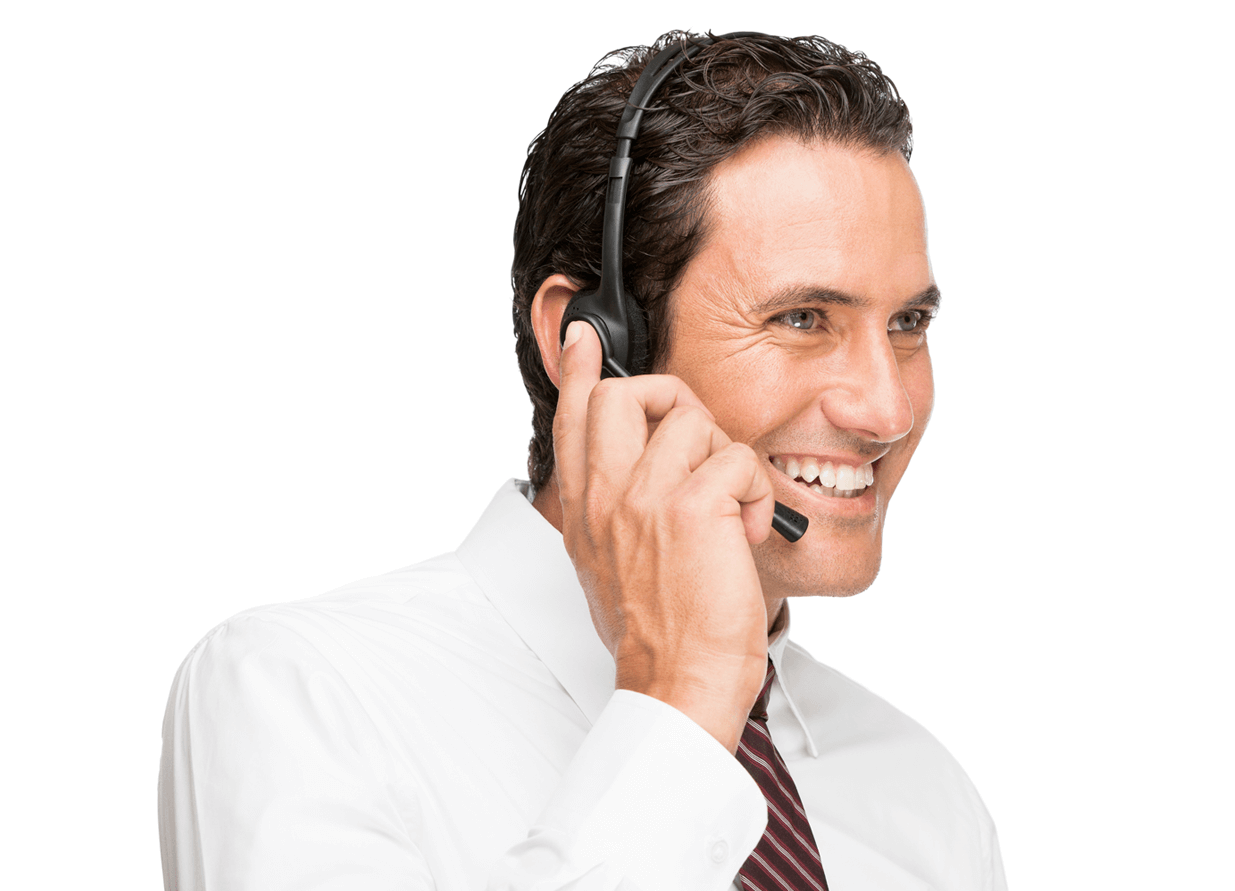 Aproximadamente 2 a cada 10
(3.497 respondentes)
Q12: Após sua participação na palestra ou curso alguém do SEBRAE entrou em contato com o(a) Sr(a) para verificar a sua satisfação ou se necessita de algum outro curso? (ESP-RU)
Contato do SEBRAE após ter participado do curso
UF
Histórico
Nacional
Curso
Em ambos os anos analisados, foi baixo o percentual de entrevistados que recebeu contato do SEBRAE após ter participado do Começar Bem
(600 respondentes)
(3.497 respondentes)
Q12: Após sua participação na palestra ou curso alguém do SEBRAE entrou em contato com o(a) Sr(a) para verificar a sua satisfação ou se necessita de algum outro curso? (ESP-RU)
Contato do SEBRAE após ter participado do curso
UF
Histórico
Nacional
Curso
Independente do curso realizado, o percentual de entrevistados que recebeu algum contato do SEBRAE posterior ao Curso Começar bem foi baixo
Q12: Após sua participação na palestra ou curso alguém do SEBRAE entrou em contato com o(a) Sr(a) para verificar a sua satisfação ou se necessita de algum outro curso? (ESP-RU)
Contato do SEBRAE após ter participado do curso
UF
Histórico
Nacional
Curso
Em nenhuma das unidades da federação parece ser comum o contato do SEBRAE com os participantes após o curso Começar Bem
Q12: Após sua participação na palestra ou curso alguém do SEBRAE entrou em contato com o(a) Sr(a) para verificar a sua satisfação ou se necessita de algum outro curso? (ESP-RU)
Recomendação do curso Começar Bem
UF
Histórico
Nacional
Curso
NPS: 79,2%
4,0%
12,7%
83,2%
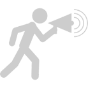 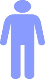 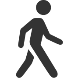 Neutros
(NOTAS DE 7 a 8)
Promotores do Começar Bem
(NOTAS DE 9 a 10)
Detratores do
Começar Bem
(NOTAS DE 0 a 6)
Base: 3.497
Q13: O(A) Sr.(a) recomendaria o curso Começar Bem para um amigo ou familiar? Atribua uma nota de 0 a 10, onde 0 significa “NÃO RECOMENDARIA DE FORMA ALGUMA” e nota 10 “COM CERTEZA RECOMENDARIA”.
Recomendação do curso Começar Bem
UF
Histórico
Nacional
Curso
NPS 2015: 78,9%
NPS 2016: 79,2%
Q13: O(A) Sr.(a) recomendaria o curso Começar Bem para um amigo ou familiar? Atribua uma nota de 0 a 10, onde 0 significa “NÃO RECOMENDARIA DE FORMA ALGUMA” e nota 10 “COM CERTEZA RECOMENDARIA”.
Recomendação do curso Começar Bem
UF
Histórico
Nacional
Curso
Distribuição por nota, organizada por maior NPS
Q13: O(A) Sr.(a) recomendaria o curso Começar Bem para um amigo ou familiar? Atribua uma nota de 0 a 10, onde 0 significa “NÃO RECOMENDARIA DE FORMA ALGUMA” e nota 10 “COM CERTEZA RECOMENDARIA”.
Recomendação do curso Começar Bem
UF
Histórico
Nacional
Curso
Distribuição por nota, organizada por maior NPS
Q13: O(A) Sr.(a) recomendaria o curso Começar Bem para um amigo ou familiar? Atribua uma nota de 0 a 10, onde 0 significa “NÃO RECOMENDARIA DE FORMA ALGUMA” e nota 10 “COM CERTEZA RECOMENDARIA”.
O que faltou no Curso que participou...
Como reflexo das boas avaliações do Começar Bem, grande parte dos entrevistados avaliou que aprendeu tudo o que buscava quando iniciou no curso
Q14: Para encerrar, o que você gostaria de ter visto no curso (citar a solução informada na base de dados) e não viu? Ou seja, o que faltou?
Análise comparada por curso
Satisfação geral X Pensa em abrir um negócio
Q6: Qual a sua satisfação geral com esse curso do Começar Bem? Atribua uma nota de 0 a 10, sendo 0 “TOTALMENTE INSATISFEITO(A)” e 10  “TOTALMENTE SATISFEITO(A)”.
Aplicabilidade X Pensa em abrir um negócio
Q7: O(a) Sr. (a) conseguiu pôr em prática o que aprendeu nesse curso? Dê uma nota de 0 a 10, sendo que 0 significa “NÃO PÔS NADA EM PRÁTICA” e nota 10 que “PÔS TODOS OS CONHECIMENTOS EM PRÁTICA”.
Recomendação X Pensa em abrir um negócio
Q13: O(A) Sr.(a) recomendaria o curso Começar Bem para um amigo ou familiar? Atribua uma nota de 0 a 10, onde 0 significa “NÃO RECOMENDARIA DE FORMA ALGUMA” e nota 10 “COM CERTEZA RECOMENDARIA”.
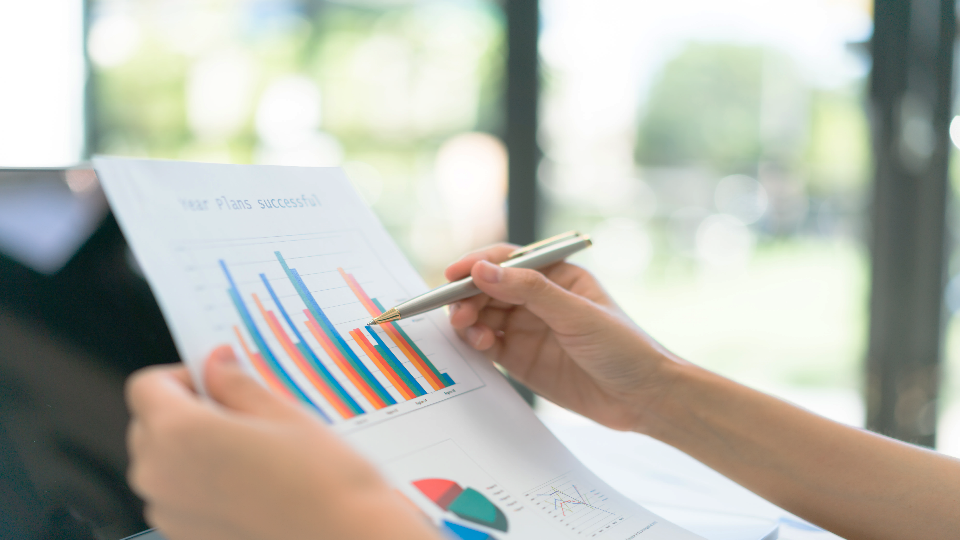 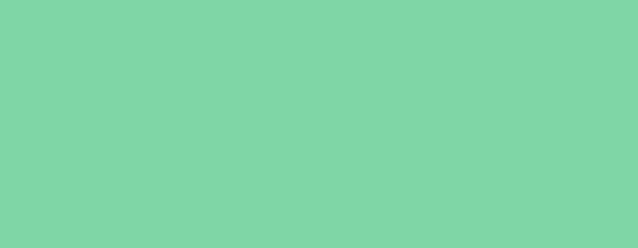 Considerações Finais
79
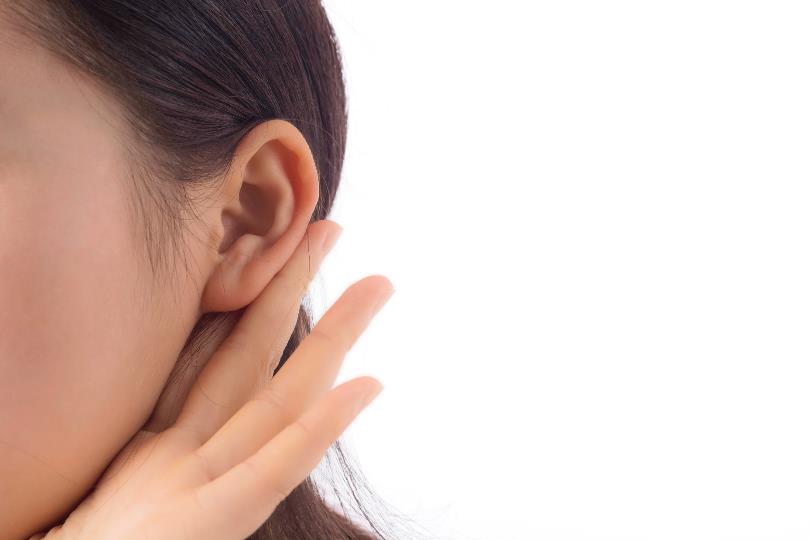 A fonte de divulgação mais efetiva do Começar Bem é através da indicação de amigos ou instituições
Este dado é o reflexo da qualidade dos serviços oferecidos pelo SEBRAE, evidenciado pelas altas notas de satisfação geral e de efetividade.
80
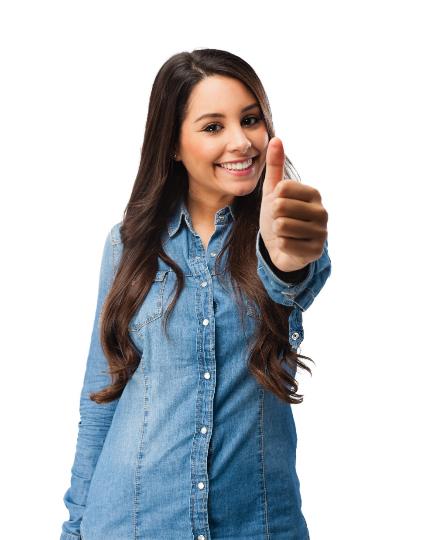 Por isso
8 a cada 10
participantes recomendariam o projeto Começar Bem para terceiros
81
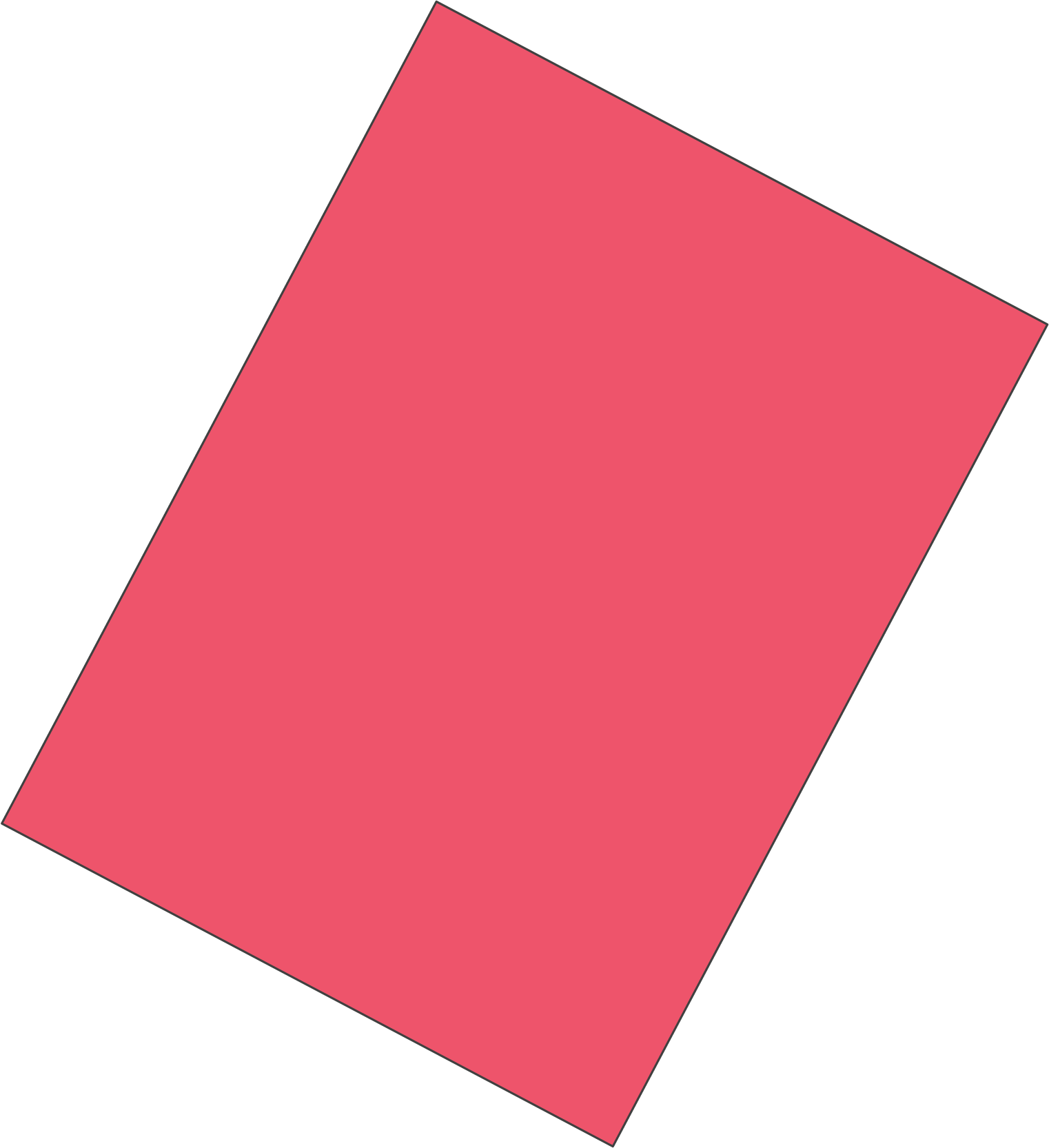 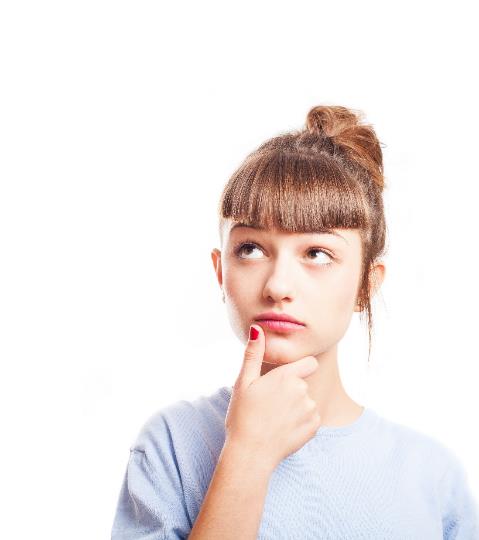 MAS
O acompanhamento dos participantes pós Começar bem praticamente não está sendo realizado
82
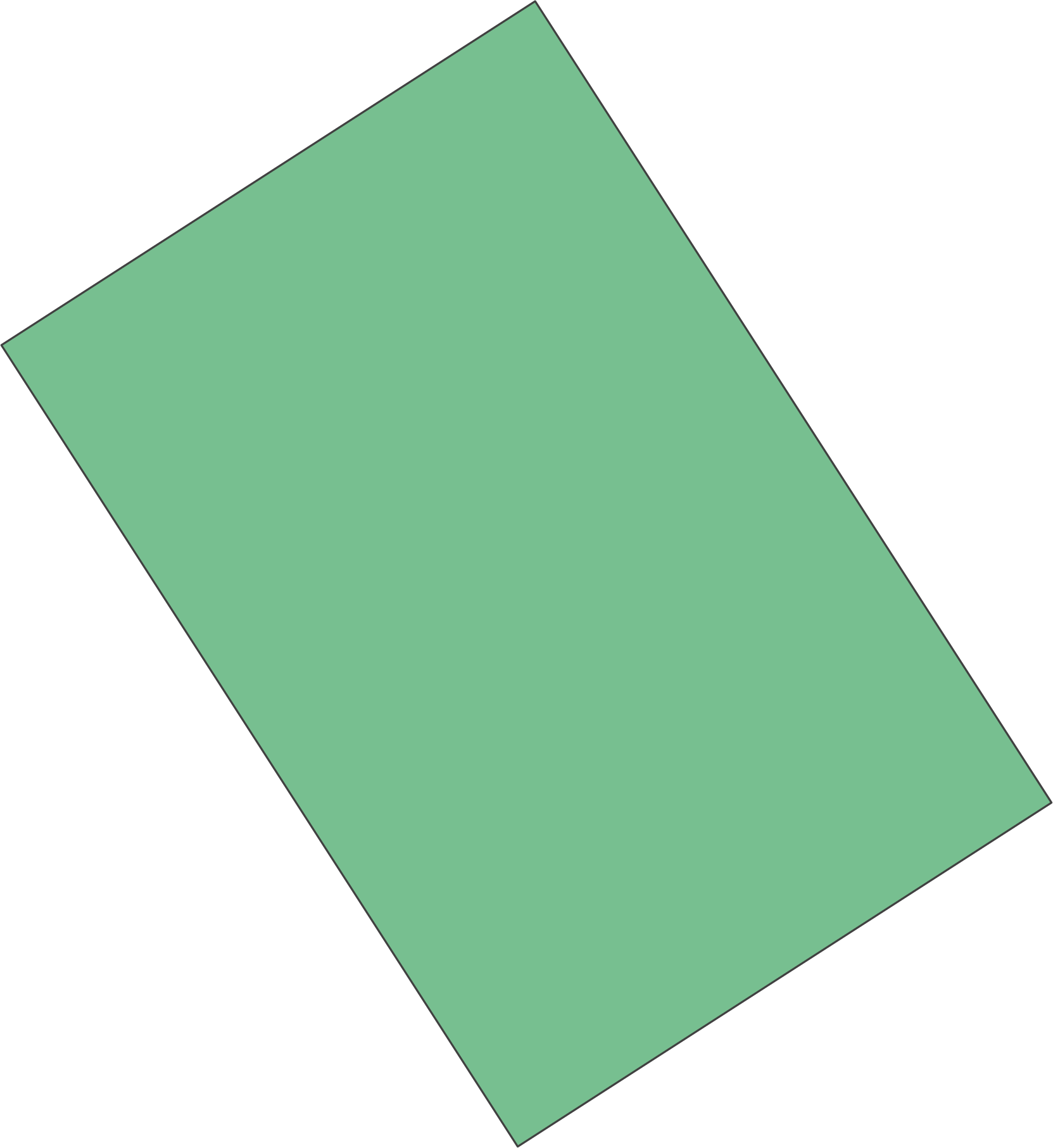 Bons resultados
Em geral o projeto Começar Bem parece atender bem as necessidades de seu público...
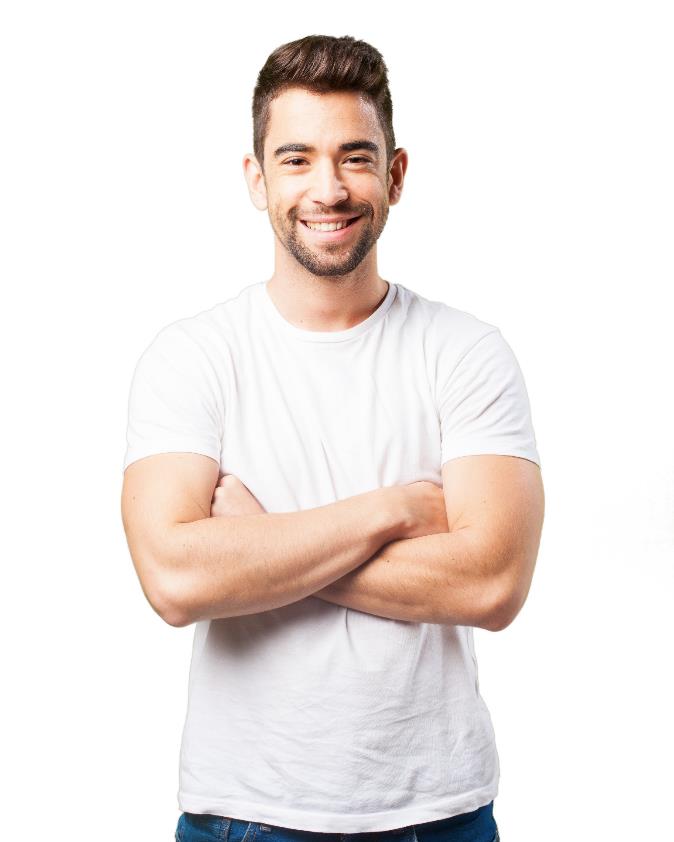 Mas alguns cursos poderiam focar mais na aplicabilidade de seus ensinamentos, este foi o aspecto que apresentou as menores notas, segundo os entrevistados
83
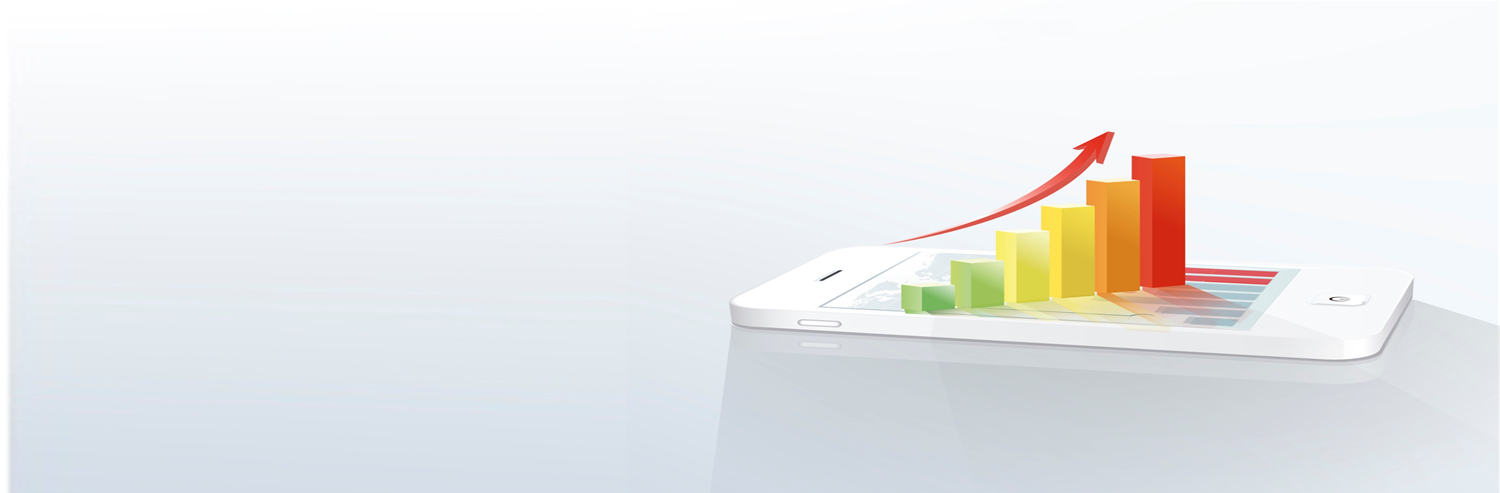 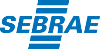 UNIDADE DE GESTÃO ESTRATÉGICA

Dênis Pedro Nunes 
Coordenação da pesquisa
denis.pedro@sebrae.com.br 
(61) 3348-7180
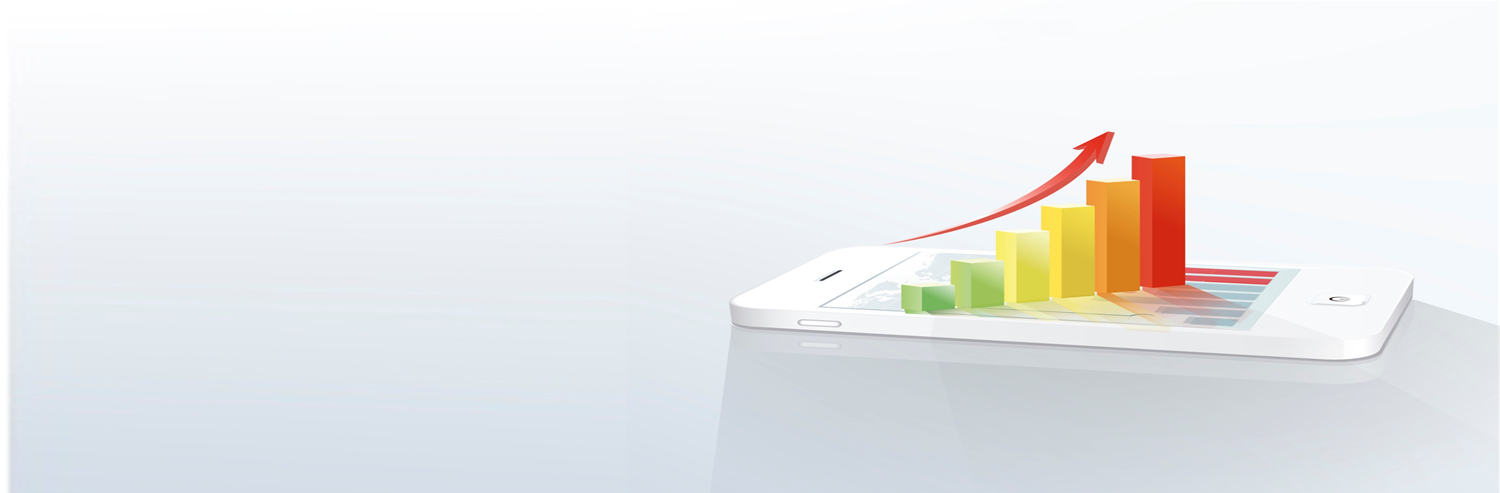 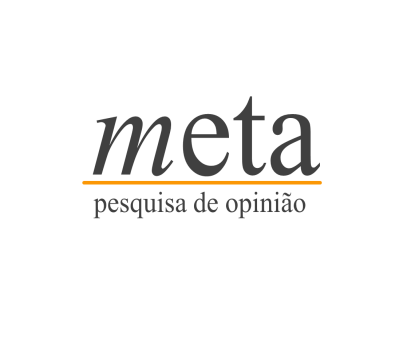 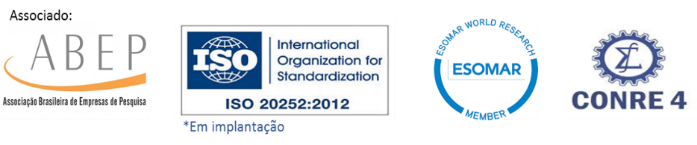 84